Живопись бароккоПлафонная живопись
Урок 12
Автор: Ченцов Р.Б. учитель истории и МХК школы №436
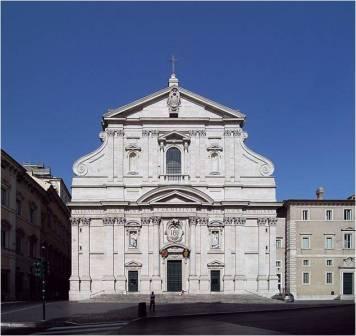 Церковь Джезу́ 
Соборная церковь Общества Иисуса (ордена иезуитов), в которой похоронен его основатель — Игнатий Лойола. Находится на небольшой одноимённой площади в центре Рима. Построена в 1568-1584 годах в духе маньеризма, довольно близко предвещавшем эстетику барокко.
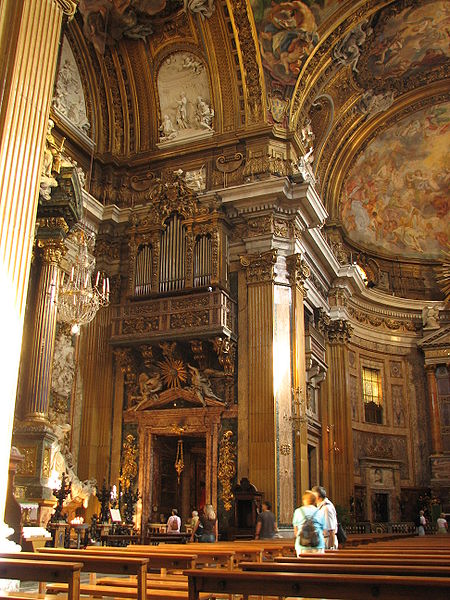 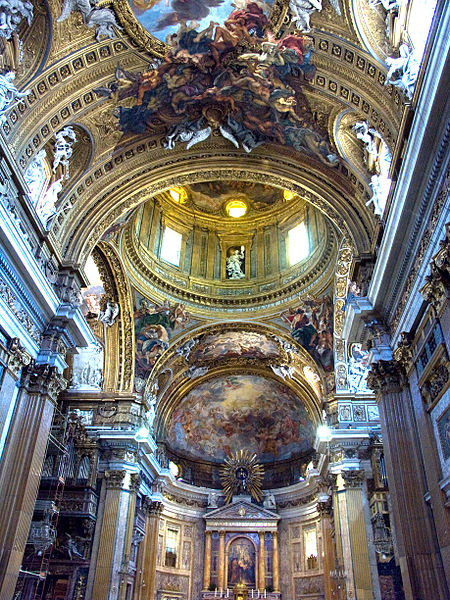 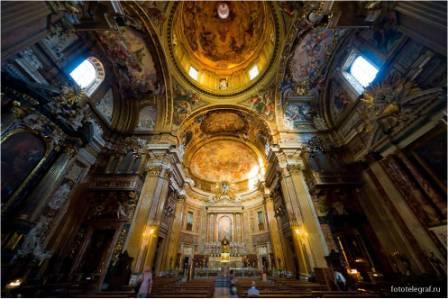 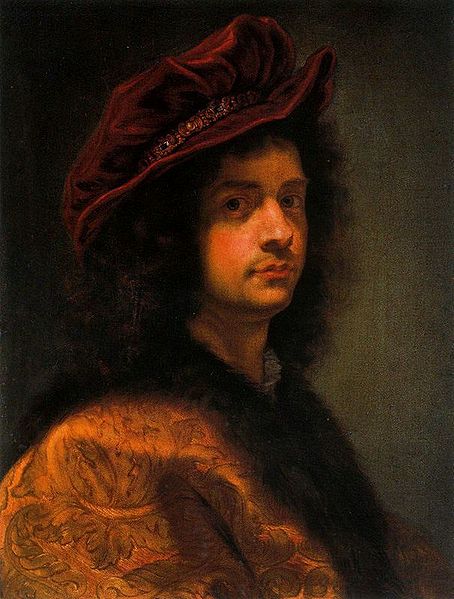 Джованни Баттиста Гаулли (Бачиччио) 

Родился 8 мая 1639 г. Генуя — умер 2 апреля 1709 г. Рим 
Итальянский художник эпохи барокко. Работал в основном в Риме, и был известен как мастер фресковой и портретной живописи.
Иль-Джезу
Во второй половине 17 века достигла блестящего расцвета плафонная живопись барокко. В это время были созданы лучшие композиции художника Джованни Батиста Гаулли. Он создавал сложные многофигурные росписи, вызывающие ощущение иррационального прорыва в небеса. Очень выразительна его роспись плафона знаменитого римского собора Иль Джезу «Сияние имени Иисуса» (1676—1679). Требовалось изобразить не только возносящихся в небеса праведников, но и низвергающихся в ад грешников. Фигуры грешников художник смело вывел за пределы свода, причём поставил их в такие ракурсы, что они кажутся буквально падающими вниз, в реальное пространство храма.
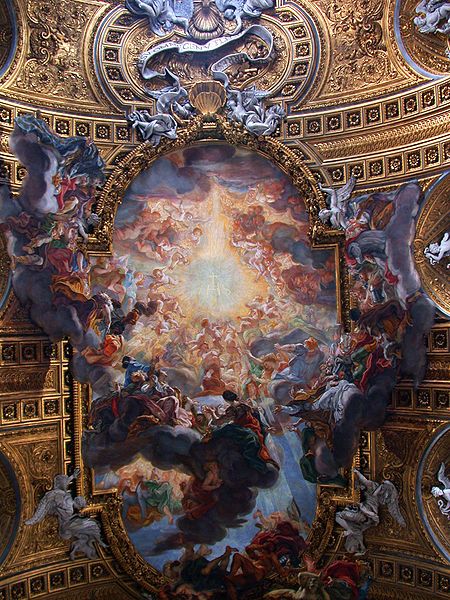 Иосиф узнаёт своих братьев
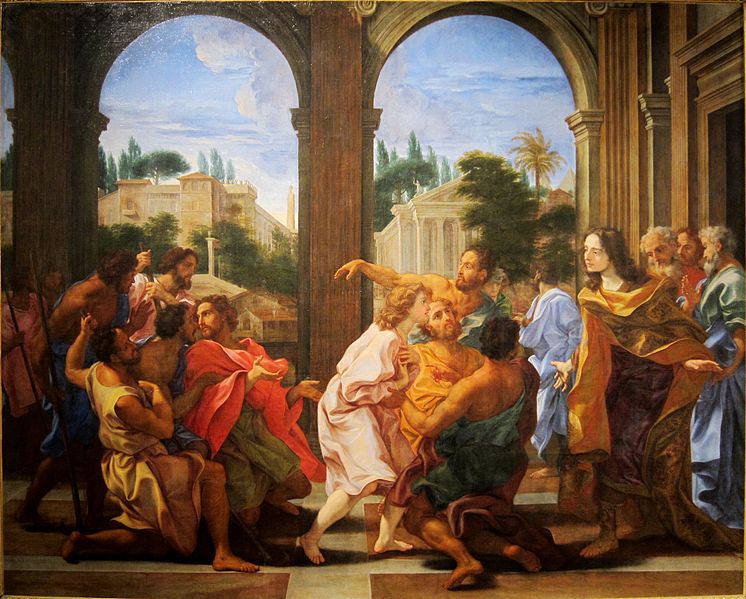 Портрет папы Александра VII.
Портрет папы Климента IX
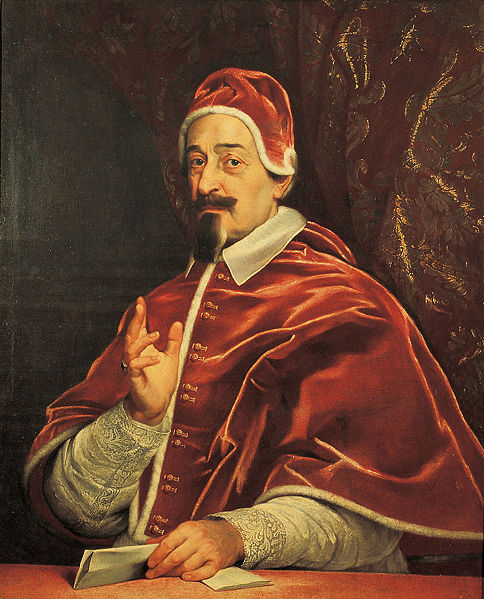 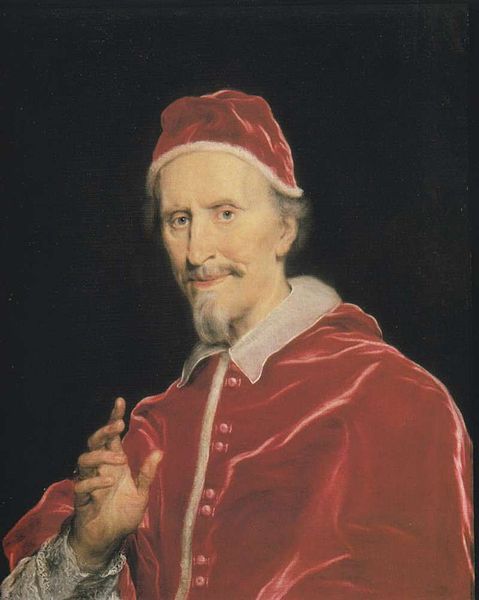 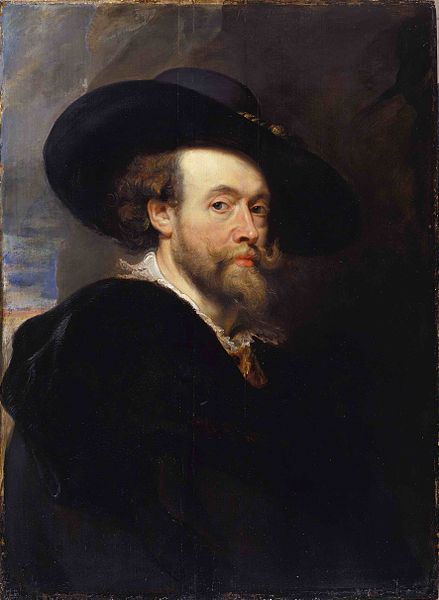 Питер Пауль Рубенс
1577-1640 
Южнонидерландский (фламандский) живописец, как никто другой воплотивший подвижность, безудержную жизненность и чувственность европейской живописи эпохи барокко. Творчество Рубенса — органичный сплав традиций брейгелевского реализма с достижениями венецианской школы. Хотя на всю Европу гремела слава его масштабных работ на мифологические и религиозные темы, Рубенс был также виртуозным мастером портрета и пейзажа.
Водружение креста
(1610-1611)
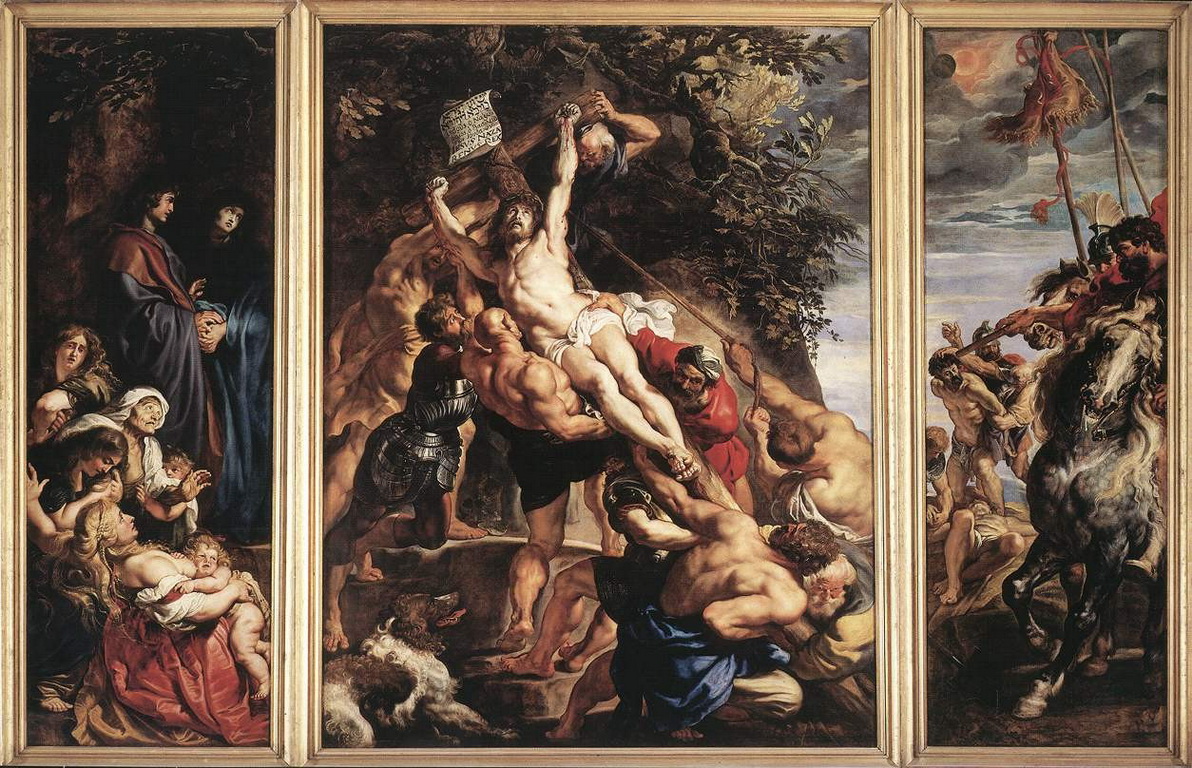 [Speaker Notes: Водружение креста(1610-1611)]
Снятие с креста
(1611-1614)
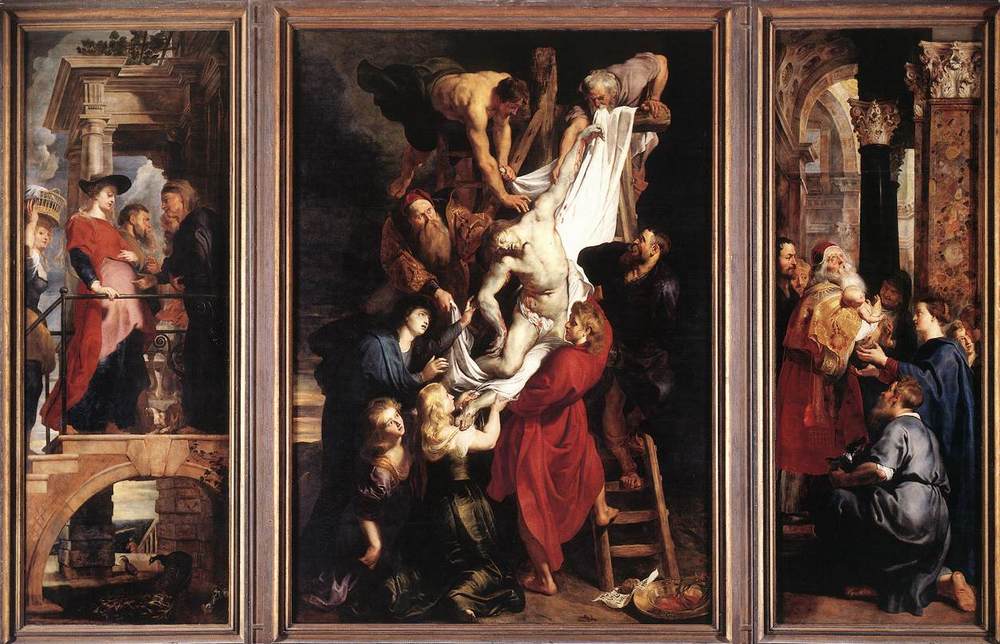 [Speaker Notes: Снятие с креста(1611-1614)]
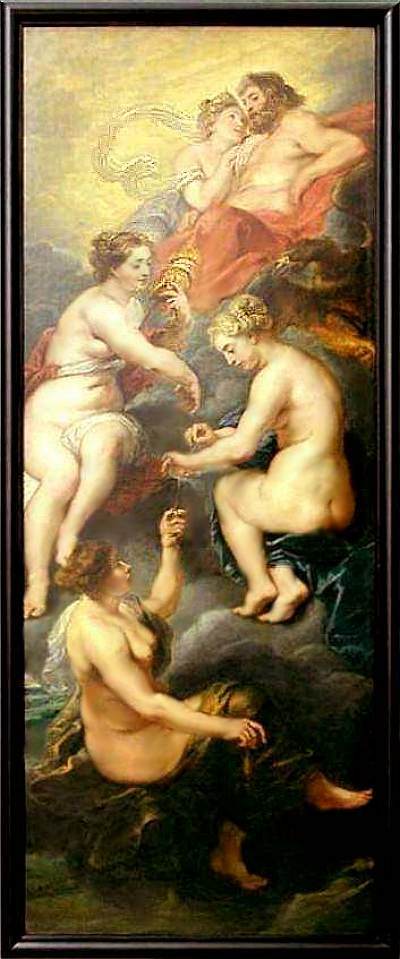 Судьба Марии Медичи
В начале 1622, Марии Медичи, вторая жена французского короля Генриха IV, а после его смерти в 1610 году, регентшa при малолетнем Людовике ХIII, заказала Рубенсу огромный цикл (24 большие картины) на темы из своей собственной биографии.

«Судьба Марии Медичи» — первая картина цикла. 
Три Судьбы (мойры) прядут нить жизни еще не рожденной принцессы, будущей королевы. Зевс и его жена Гера наблюдают. Отныне, ребёнок находится под их покровительством. Мойра Клото (вверху) — прядет, мойра Лахесис — измеряет длину, и мойра Атропос (с ножницами) — отрезает. Интересно отметить, что ножницы Атропос опущены, чтобы подчеркнуть привилегированный и бессмертный характер жизни королевы.
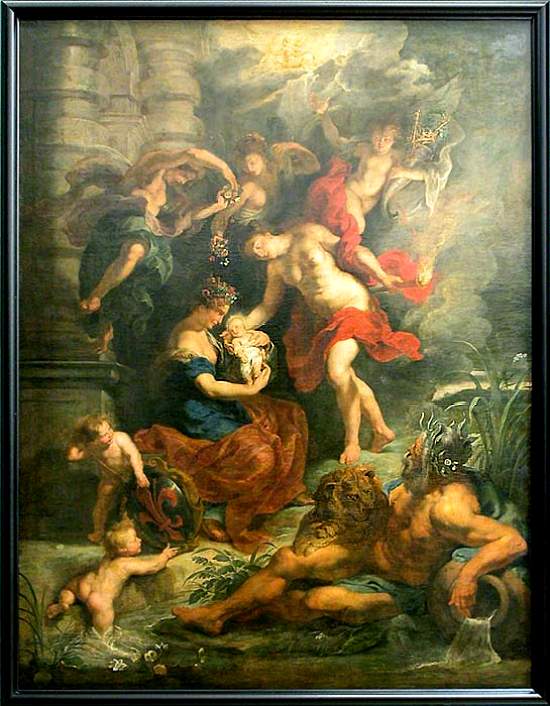 Рождение Марии Медичи
26 апреля 1573г, во Флоренции, родилась Мария Медичи. Гера представляет новорожденную Флоренции, изображённой в виде женщины в венке.
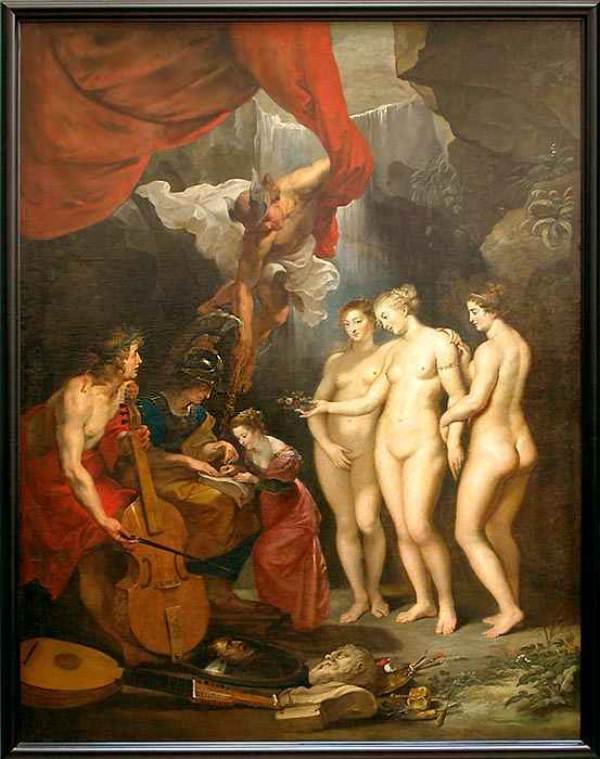 Воспитание 
Марии Медичи
Апполон, покровитель искусств, учит музыке.
  Афина (Миневра), покровительницa науки, учит читать.
Гермес(Меркурий), посланец Олимпийских богов, учит красноречию.
Три Грации, дают ей красоту.
Ре́мбрандт Ха́рменс ван Рейн
     1606—1669
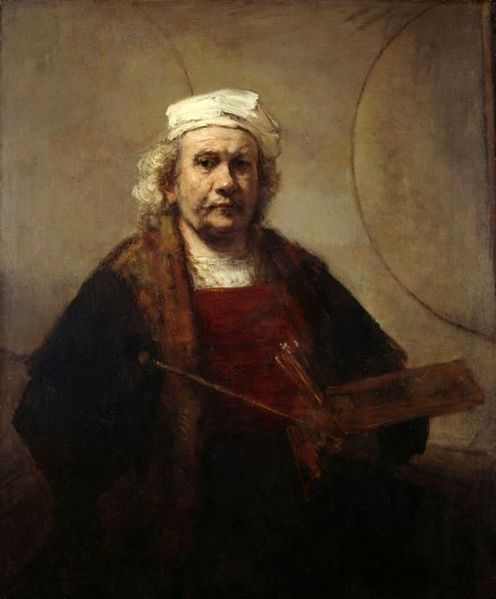 Голландский художник, рисовальщик и гравер , великий мастер светотени, крупнейший представитель золотого века голландской живописи. Он сумел воплотить в своих произведениях весь спектр человеческих переживаний с такой эмоциональной насыщенностью, которой до него не знало изобразительное искусство. Работы Рембрандта, чрезвычайно разнообразные по жанровой принадлежности, открывают зрителю вневременной духовный мир человеческих переживаний и чувств.
Отречение Петра
 1660
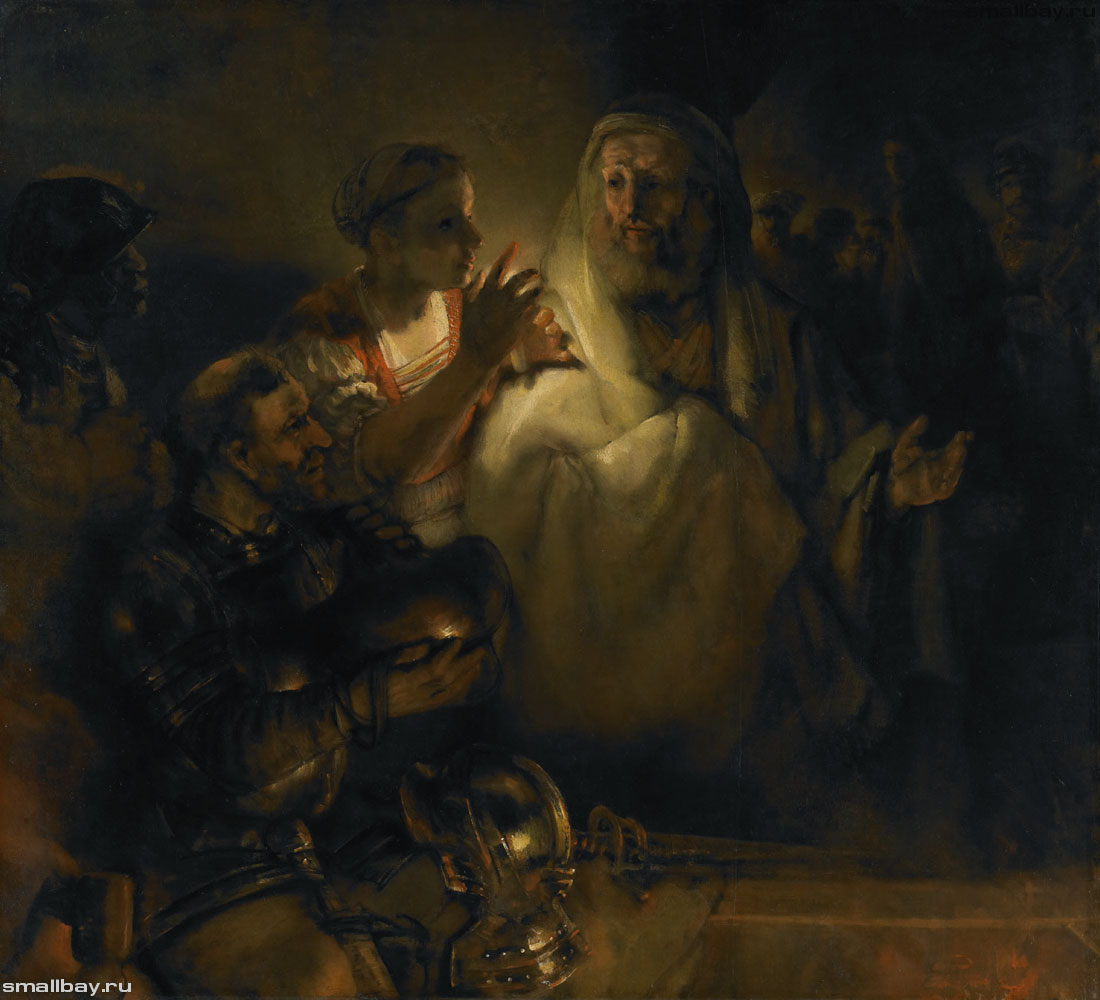 На картине изображён момент отречения апостола Петра, один из эпизодов Страстей Христовых. 
Во время тайной вечери Христос предсказал Петру, что тот трижды отречётся от него сегодня, прежде чем запоёт петух.
«Ночной дозор» (1642).
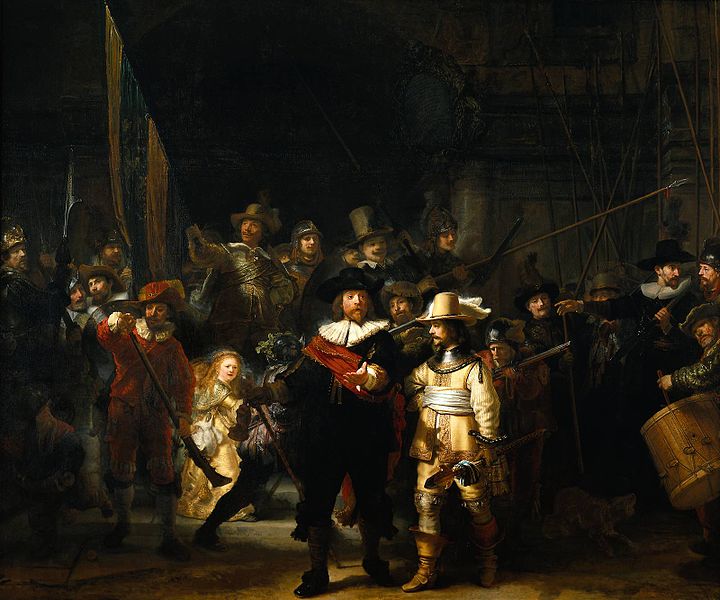 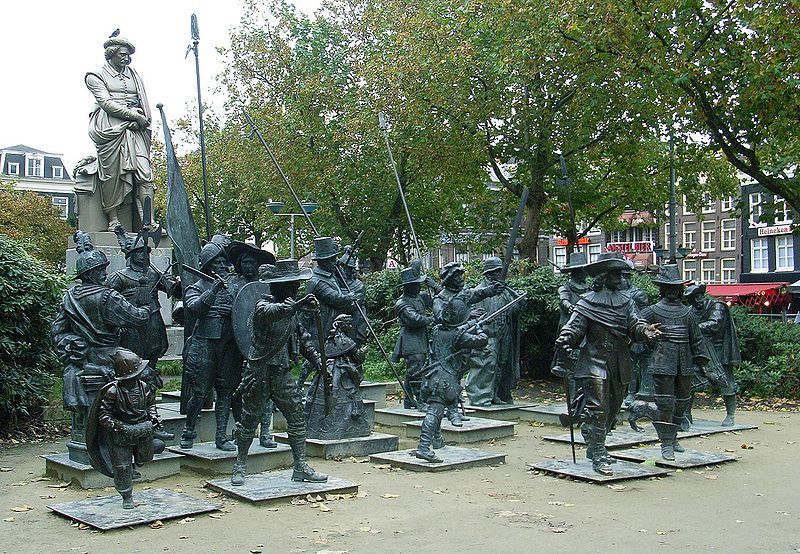 Рембрандт и герои «Ночного дозора»
 на площади Рембрандта в Амстердаме в 2006 году
 (скульпторы А. Таратынов, М. Дронов)
Рембрандт и Саския на картине «Блудный сын в таверне»
«Возвращение блудного сына»
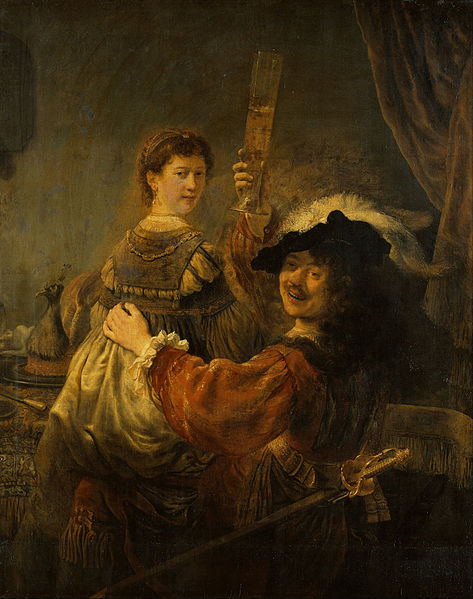 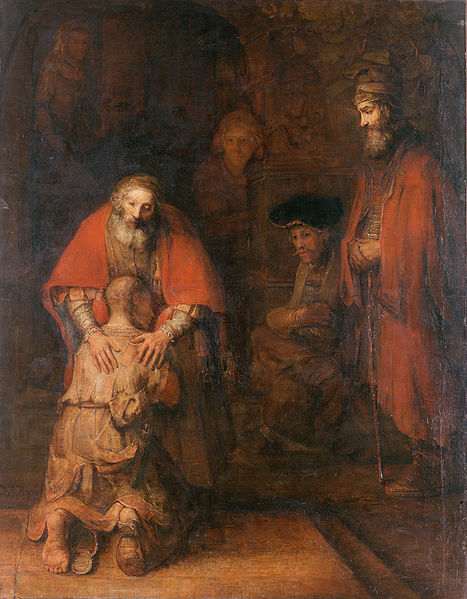